Analýza hodnotenia ARRA
prof. Ing. Ľubomír Šooš, PhD.
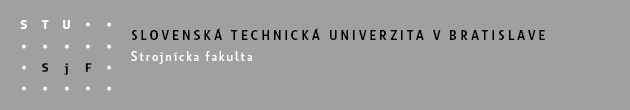 Kolégium 7. 1. 2015
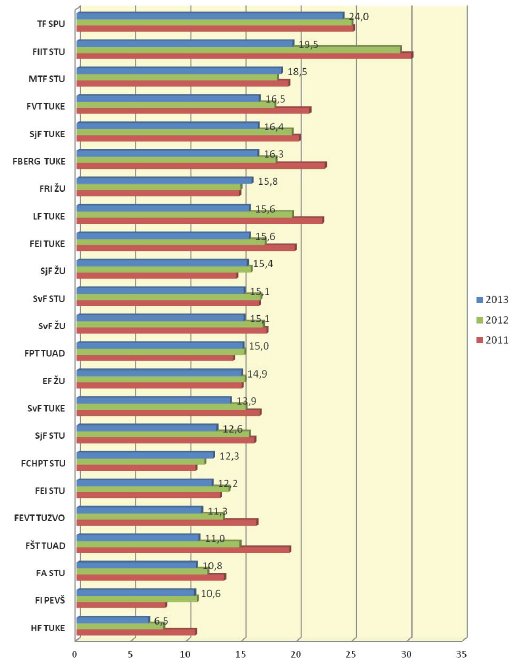 SV1-počet študentov na učiteľa
SjF STU_13 - 16
SjF STU_12 - 12
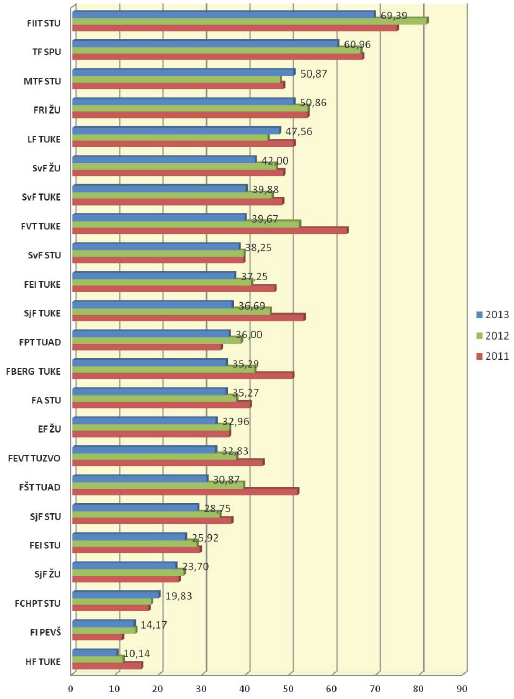 SV2-počet študentov na profesora
SjF STU13 18
SjF STU12 18
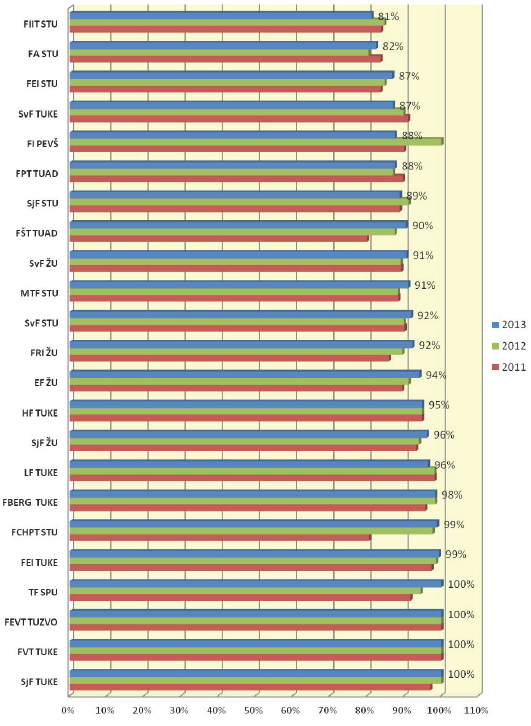 SV3-podiel učiteľov s PhD. na všetkých učiteľov
SjF STU 13 17
SjF STU 12 13
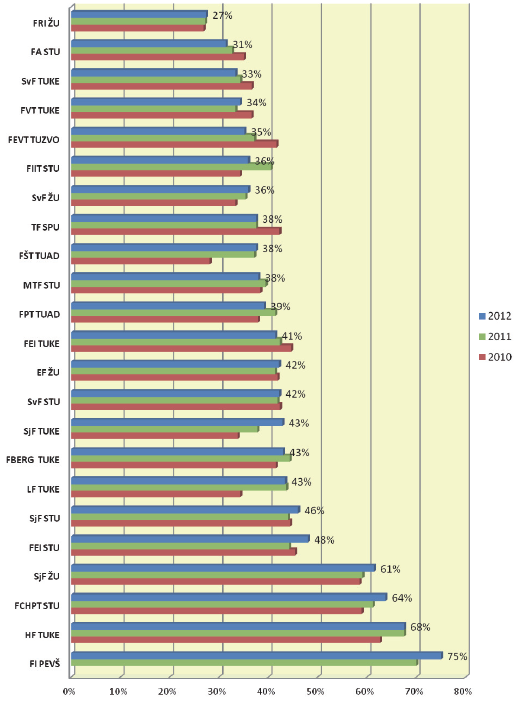 SV4-podiel profesorov a docentov na všetkých učiteľov
SjF STU 13 6
SjF STU 12 6
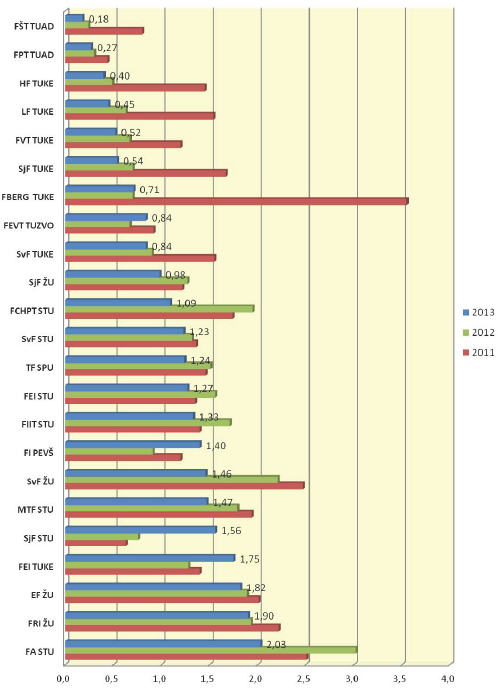 SV6-pomer počtu prihlásených na štúdium k plánu
SjF STU 13  5
SjF STU 12 15
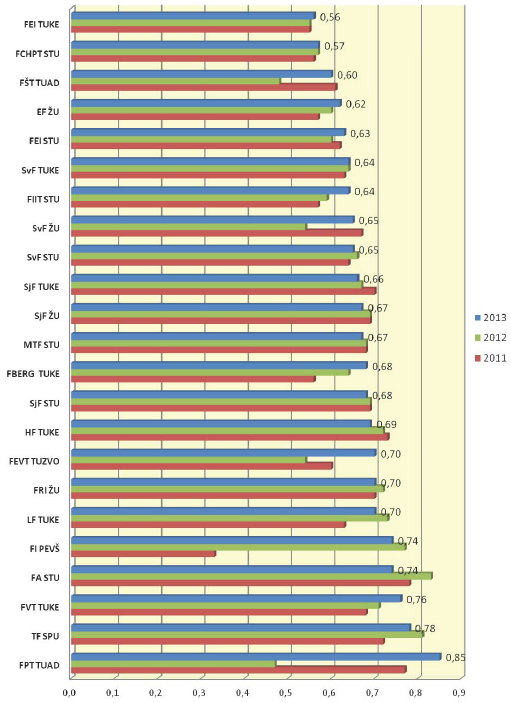 SV7-pomer počtu zapísaných študentov k počtu prijatých
SjF STU 13 10
SjF STU 12 8
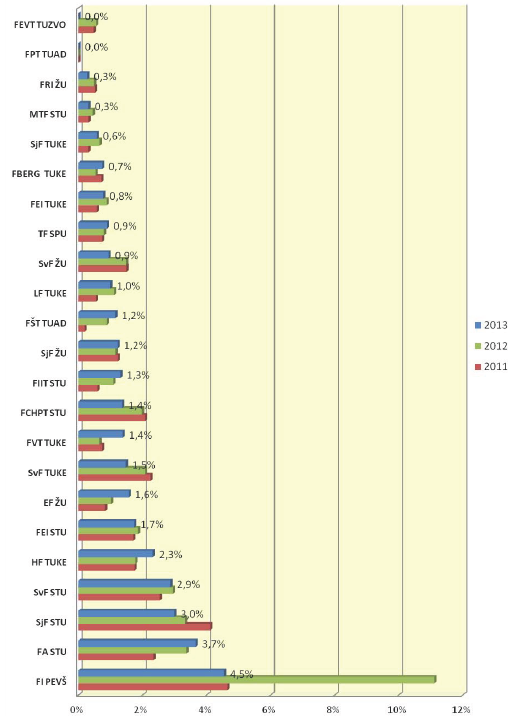 SV8-podiel zahraničných študentov denného štúdia
SjF STU 13 3
SjF STU 12 3
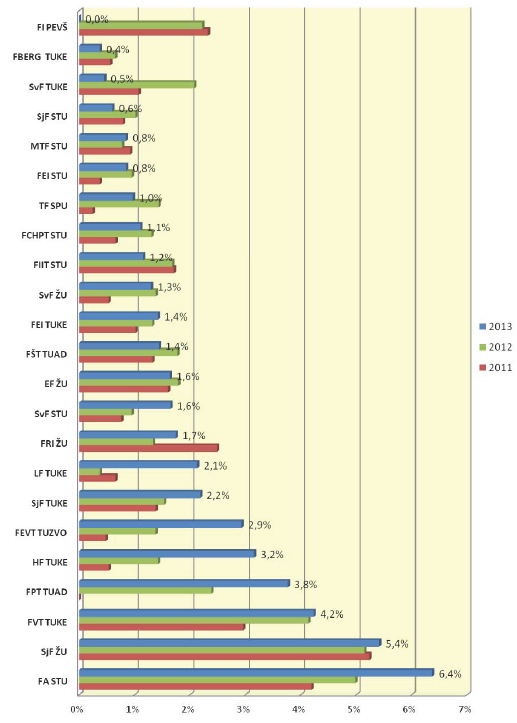 SV9-podiel študentov denného štúdia vyslaných do zahraničia
SjF STU 13 20
SjF STU 12 18
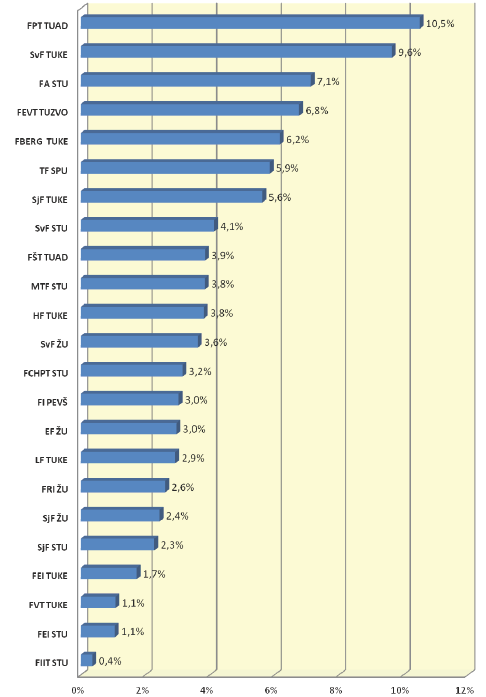 SV10-podiel nezamestnaných abslovnetovna všetkých absolventov
SjF STU 13 5
SjF STU 12 5
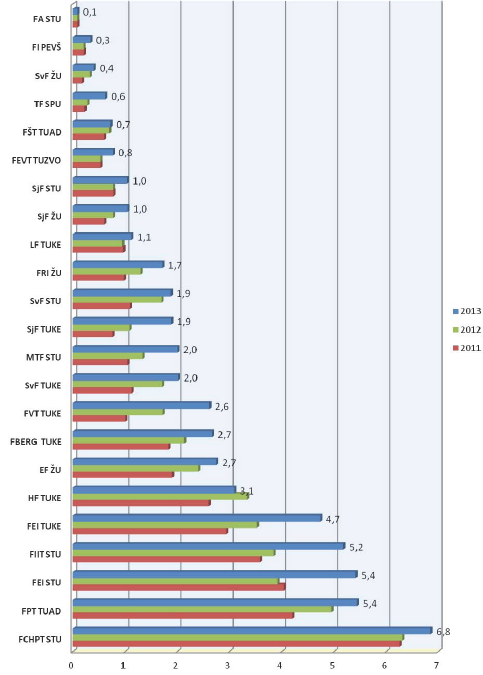 VV1-počet publikácii vo WoK na tvorivého pracovníka
SjF STU 13 17
SjF STU 12 17
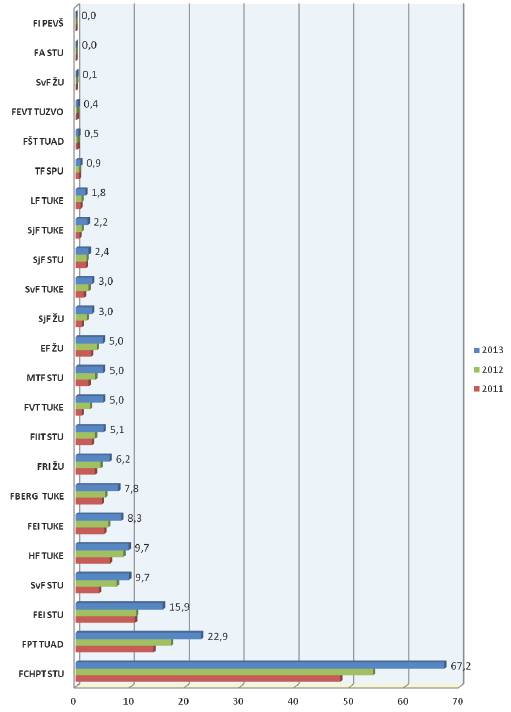 VV2-počet citácií vo WoK na tvorivého pracovníka
SjF STU 13 15
SjF STU 12 15
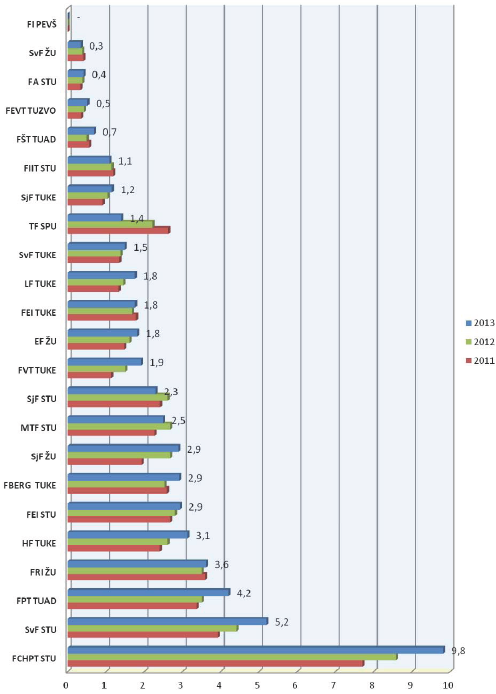 VV2a-priemerný počet citácií na publikáciu vo WoK
SjF STU 13 10
SjF STU 12 8
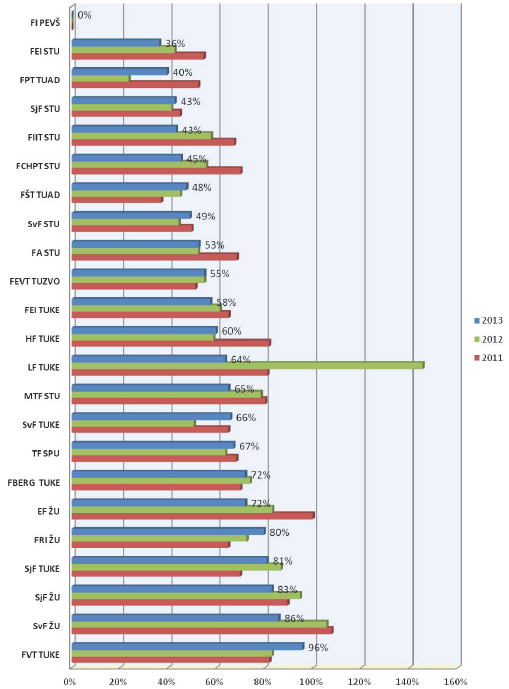 VV4a-pomer počtu absolventov doktorandského štúdia k počti študentov 1.ročníka doktorandského štúdia
SjF STU 13 20
SjF STU 12 21
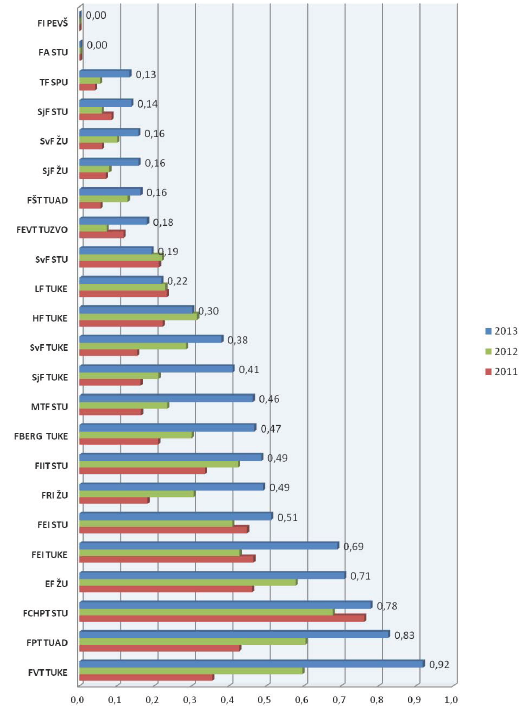 VV4b-počet publikácií vo WoK na jedného doktoranda
SjF STU 13 20
SjF STU 12 20
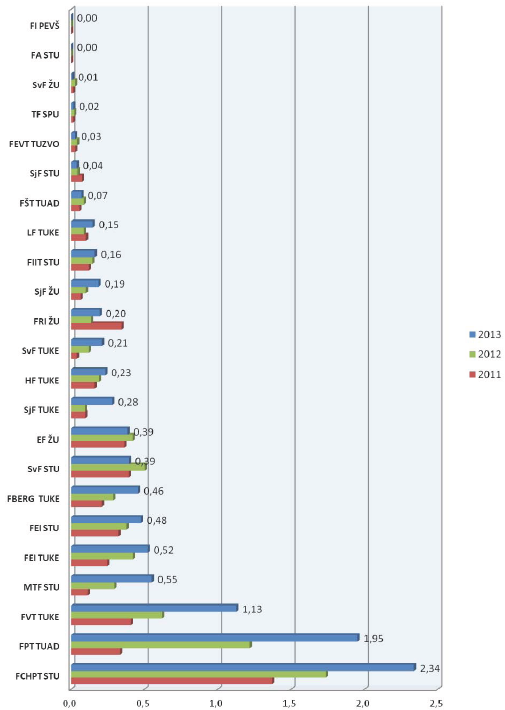 VV4c-počet citácií vo WoK na jedného doktoranda
SjF STU 13 18
SjF STU 12 18
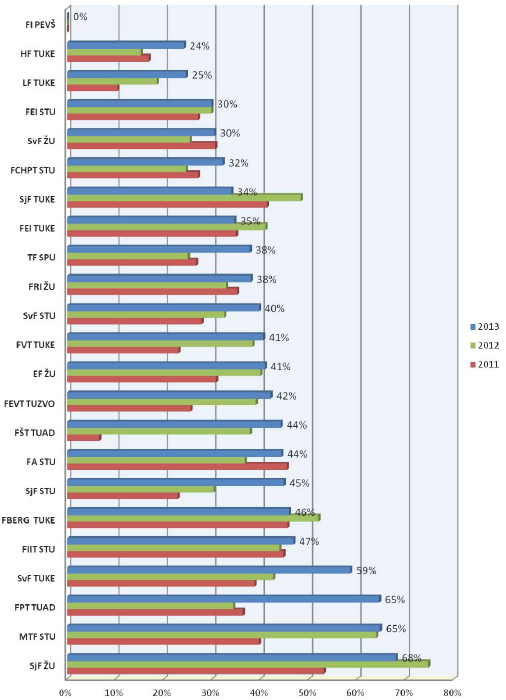 VV5-pomer počtu doktorandov-absolventov k počtu profesorov a docentov
SjF STU 12  7
SjF STU 12 16
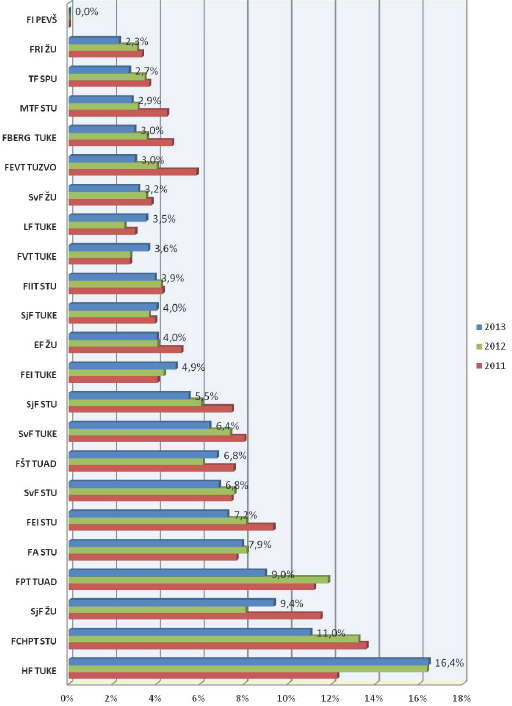 VV6-pomer počtu denných doktorandov k počtu denných študentov I.a II.stupňa
SjF STU 13 10
SjF STU 12 10
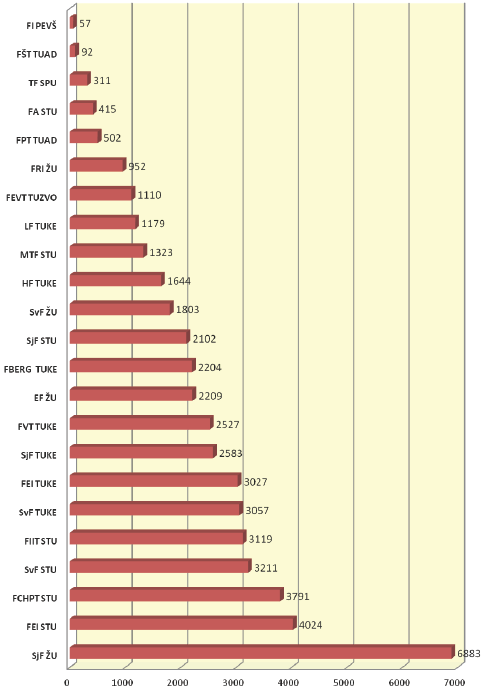 VV7-suma grantov KEGA, VEGA a APVV v EUR na tvorivého pracovníka
SjF STU 13 12
SjF STU 12 11
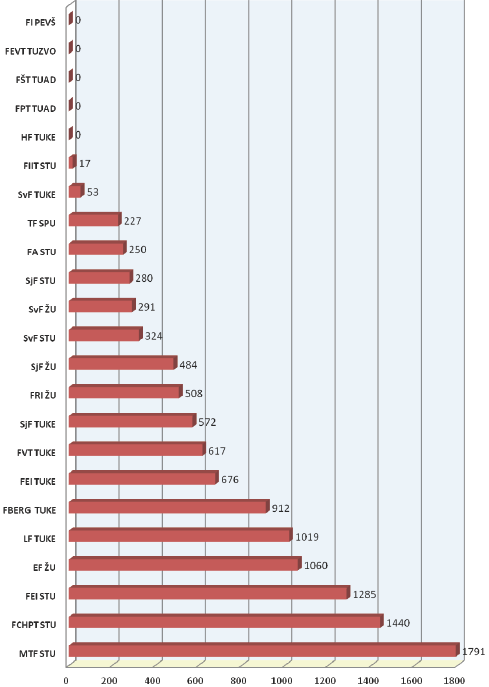 VV9 - Suma zahraničných grantov v EUR na tvorivého pracovníka v roku 2012
SjF STU 13 14
SjF STU 12 12
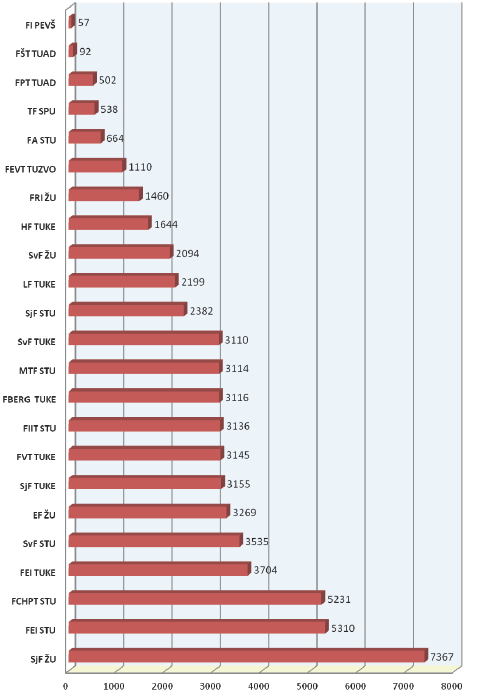 VV10-celková suma grantov v EUR na tvorivého pracovníka
SjF STU 13 13
SjF STU 12 12
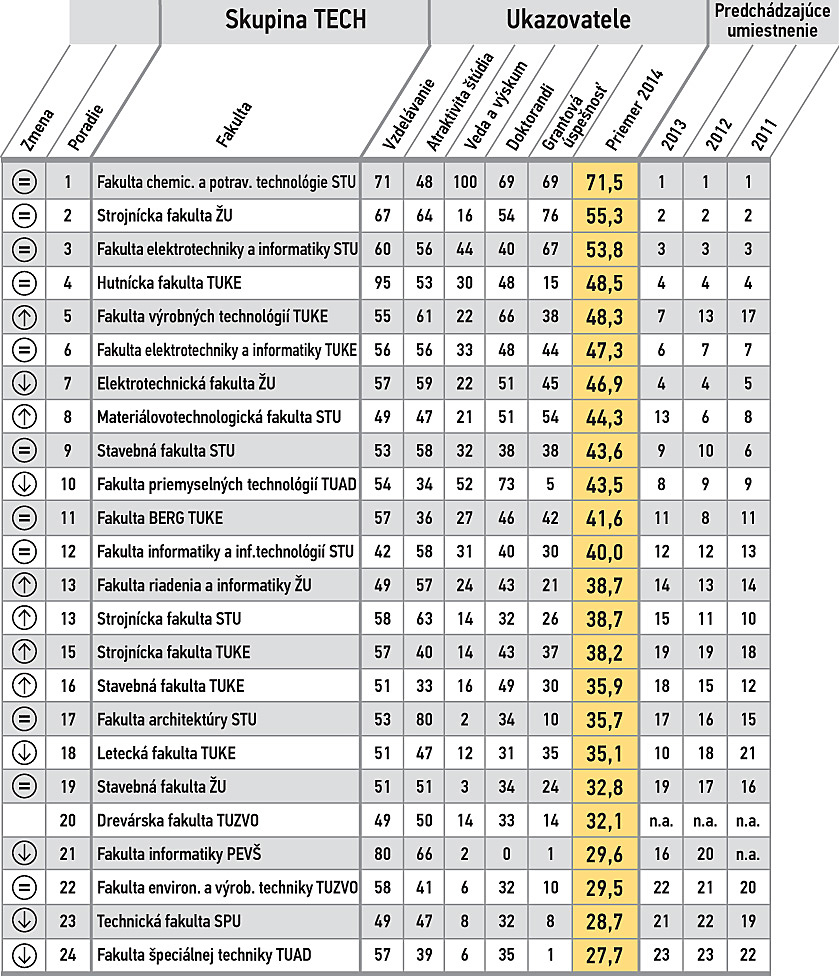 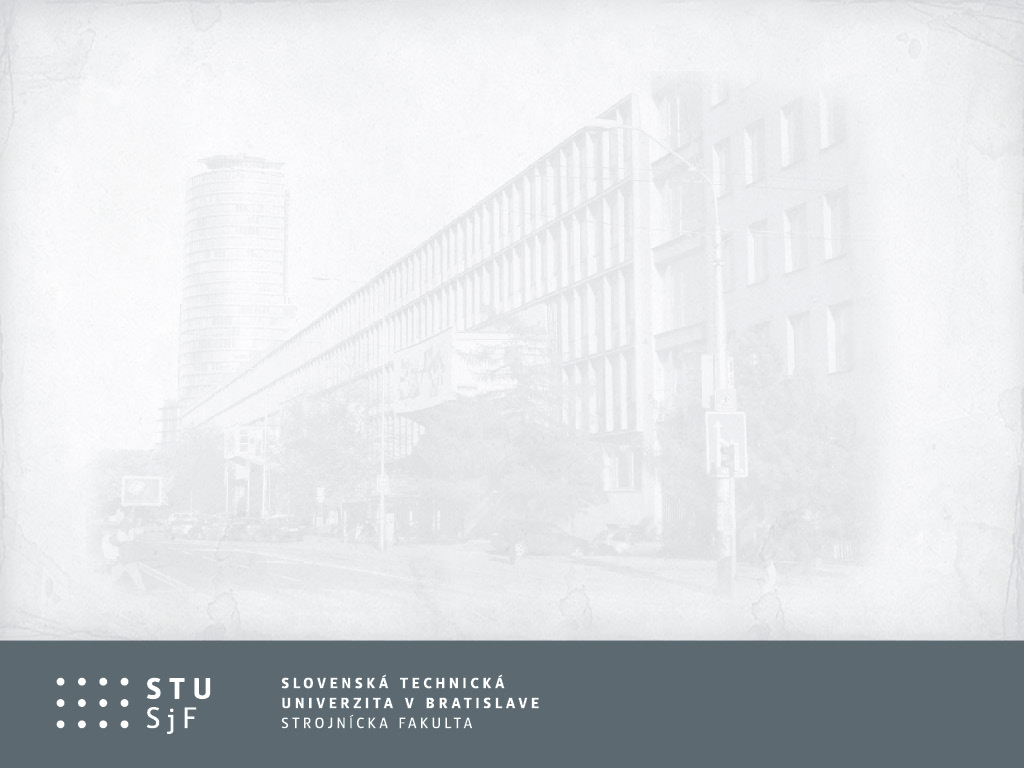 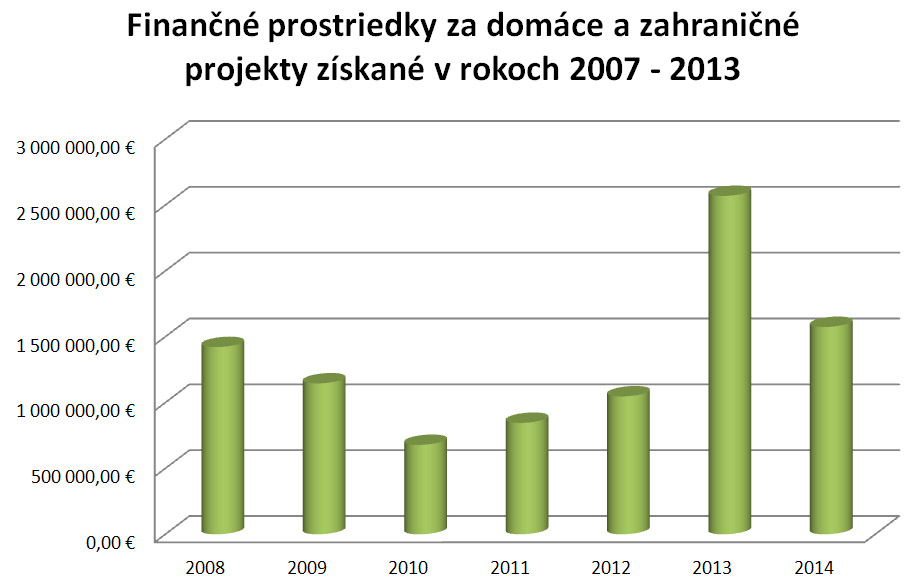 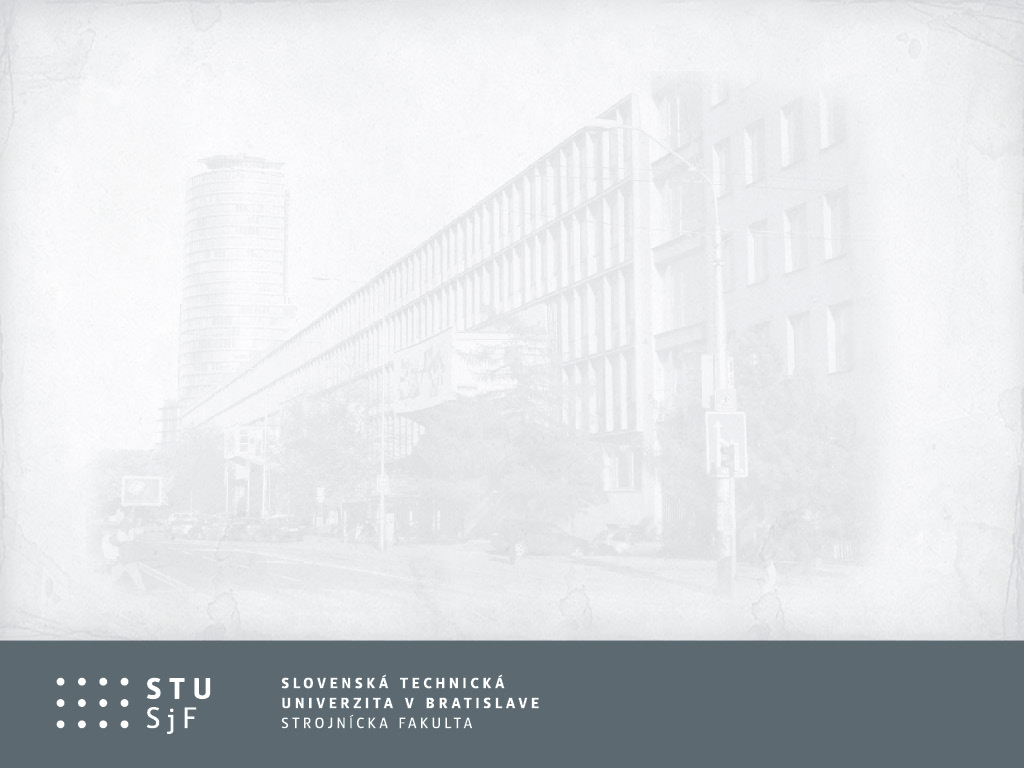 Závery:  

Veľmi veľa prijatých študentov na prvý st. štúdia neukončí prvý ročník (56 %)		
									(+ 8 bodov)
Zvýšená atraktívnosť štúdia
									 (- 6 bodov) 	
Stále nízky počet kvalitných publikácií 
									(+ 2 bodov)
Zvýšil sa počet a kvalita PhD študentov
 								                  (-10 bodov)
Nízka a stále sa zhoršujúca kvalita grantovej úspešnosti  
									 (+ 4 body)
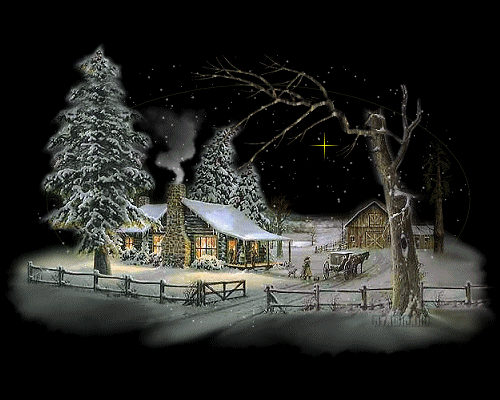 R o k   2 0 1 5

R O K   D O B R Ý CH   S P R Á V
27
27